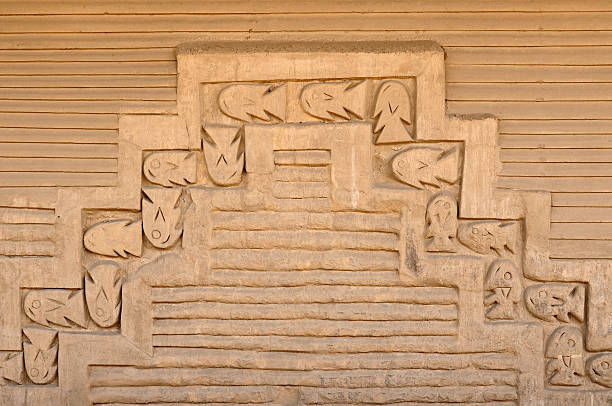 Muros Melografiados
Pedro Granados, PhD. – VASINFIN
57 Congresso Internacional de Americanistas 
Foz do Iguaçu - Brasil 2023
RESUMEN
Desde las nociones de la Humanidades que convergen en la obra de César Vallejo –Libros (H1), Pueblos (H2), Narrativas (H3) y Posantropocentrismo (H4) (Granados 2020) --, los tan presentes y recurrentes “Muros” de “Cuneiformes” (foco de nuestro trabajo), en Escalas melografiadas (1923), constituyen, aunque no de modo único ni excluyente, un soporte posantropocéntrico (H4).  Es decir, no sólo se halla encarcelado allí el narrador-personaje, sino también el propio Inkarrí.  Entonces, al doloroso confinamiento, en que por lo regular ha abundado la crítica, más bien va a corresponder en Escalas, y muy en particular en “Cuneiformes”, la compañía constante del Sol o de Inkarrí: Base de la reflexión ética que de modo sistemático aquí se elabora.
CUNEIFORMES Y LA CRÍTICA
La crítica ha abundado en lo siguiente: “El narrador escribe desde y sobre la cárcel, y los títulos de cada una de las prosas aluden a las paredes que conforman la celda en la que discurre la vida del preso” (González Montes 18); 
“La experiencia de la cárcel y la añoranza del hogar son, como en Trilce, los temas más destacados de Escalas melografiadas” (Paoli 9).  
“seis textos breves, más o menos autobiográficos, sobre las dolorosas experiencias vividas por el autor en la cárcel de Trujillo” (Couffon 11). 
Nosotros, por el contrario, creemos que de manera simultánea y paralela al confinamiento del autor-narrador, existe otro y mayor encarcelado o detenido allí mismo (Inkarrí).
CÁRCEL: CHAN CHAN
Tal como Vallejo, Jaime Sáenz: “vehicula una estética espacial, dado que es una falta de espacio lo que la origina: la falta de un espacio donde poder ser-estar y desde el que sea posible conocer [en Trilce, incluir] otredades que la racionalidad dominante niega o silencia (Monasterios 332-333). Falta de espacio o, en este caso, confinamiento formal, agregaríamos nosotros. 
“Cuneiformes”, entonces, y no menos Trilce, levanta un plano cultural (simétrico) y poli dimensional en el contexto de aquella “cárcel”; abriéndolo y liberándolo del obvio encierro.
CHAN CHAN: “CUNEIFORMES”
La ilustración de la portada de este PPT nos presenta un típico “triángulo escalonado” de los muros de Chan Chan (en quingnam) o Sol Sol (en español): “el complejo urbano más grande de toda la América prehispánica” (Urban 104).
Los muros de Chan Chan (y de “Cuneiformes”), en particular aquellos “triángulos escalonados”, no sólo admitirían motivos marinos en su diseño; sino que, tal cuales, funcionarían en tanto íconos de las “olas” (Trilce LXIX) o, también, del triángulo invertido que semeja el sol cuando refleja su luz --durante  el crepúsculo (Trilce I) (Granados 2023)-- sobre la arena de la playa.
MUROS “DOBLEANCHOS”
Los “muros” (Noroeste, Antártico, Este, Dobleancho, Alfeizar y Occidental) que constituyen “Cuneiformes”, aunque indican ubicación y extensión en el espacio, funcionan en lo básico, más bien, como soportes posthumanos o, mejor dicho, multinaturalistas (Viveiros de Castro) en esta obra.  Encarnan y garantizan la perdurabilidad de las mejores características humanas en plataformas no humanas: arquitectura, antes, escritura ahora.  Dichos “muros” –o moldeado en cerámica (Paz 78)-- conectan con una antigua relación solar y, consecuente, gozosa alegría amerindia. 
Escena, la de aquella “cárcel”, que encontramos tratada de modo muy semejante en Trilce L, antecedente directo de “Cuneiformes”; muy en particular, de “Muro noroeste”.
POSHUMANISMO/ MULTINATURALISMO AMERINDIO
Existen dos actitudes posantropocéntricas básicas ante el astro rey; la primera, la tecnológica o posthumana (H4a) (Granados 2020), la cual literalmente contempla al Sol como un peligro que se resolvería con el abandono de la tierra.  Y una segunda, la multinaturalista (H4b) (Granados 2020), que convoca a lo opuesto; es decir, a acercarnos al Sol como socio de la vida y, junto con reconciliarnos con la tierra, propiciar una democracia simétrica y perfeccionada. Lo anterior, precisando que en Vallejo no se trataría de una postura en estricto “ecológica” ni, mucho menos, meramente filantrópica; sino, más bien, ontológicamente amerindia.  Esto último, tal como en “Huaco” (Los heraldos negros), sin menoscabar su pertinencia y gravitación geopolítica.
CUNEIFORMES Y PEDAGOGÍA
“Cuneiformes” no es una Cárcel de amor (Diego de San Pedro), no pugnamos condena a causa de alguna pasión indebida o desbordada; sin embargo, aquél no deja de ser literatura de exemplum.  (Granados 1998). Es decir, parece existieran también en “Cuneiformes” como dos narradores: uno que experimenta y otro, paralelo, que constantemente reflexiona o moraliza; aunque, esta última, no desde una perspectiva individualista, sino colectiva y posantropocéntrica. 
Esto explicaría el carácter, final, marcadamente pedagógico de estas estampas de 1923; su talante de comentario paratáctico de Trilce y, no menos, incluso de Los heraldos negros.
CUNEIFORMES: TEMAS
En “Cuneiformes” lo decisivo no lo constituye la soledad del encarcelado; sino, muy por el contrario, tal como ocurre en Trilce I (“DE LOS MÁS SOBERBIOS BEMOLES”) o en Trilce XIV (“Pero vengo de Trujillo a Lima/ Pero gano un sueldo de cinco soles”), la compañía multiplicada o intensificada del Sol hacia el recluso.  En suma, más que encierro, en “Cuneiformes” se trataría , literal y paradójicamente, de la liberación de una cárcel.  TEMAS:
“Muro noroeste: El compañero de celda”. La cuestión ética (“justicia”) 
“Muro antártico: La identidad”
“Muro este: Dimensiones y géneros de conocimiento”
“Muro dobleancho: Gracia y arte”
“Alfeizer: Crepúsculo color té”. La madre y la complicidad solar.
“Muro occidental: Vallejo a la barba”.  Escalas de conocimiento amerindio.
CONCLUSIÓN
“Cuneiformes” (escritura a cuñas sobre nuestra piel y memoria, desde lo exterior a lo interior) nos instalaría, nada más y nada menos, entre los Muros perimétricos de la antigua ciudad de Chan Chan.  Ahora, de una manera indirecta y modulada; no, por ejemplo, como en los explícitos versos dedicados a las ruinas de Troya de la Antología Palatina, el poema “Piedra del Sol” de Octavio Paz, o el poemario Pierre des Soleils del peruano César Moro.  Mejor dicho, ya que hoy por hoy aquella ciudad se halla semi enterrada o, en apariencia, toda el área parecería constituir tan sólo dunas sobre el desierto, “Cuneiformes” levantaría o reconstruiría aquella metrópoli a través de una escritura multinaturalista.  Ciudad donde su armazón principal lo constituyen las olas del mar, mejor dicho, el juego de las olas con la luz del sol; pero donde, asimismo, conviven animales, objetos, seres humanos y astros de manera simétrica. Es decir, se reconstruye no cualquier metrópoli porque puede darse el caso de encontrarnos, como en la Lima setentera que rechazara el poeta Enrique Verástegui, ante: “una ciudad amurallada sin muros, donde los habitantes de la ciudad conviven encerrados sin capacidad de expresión” (Villacorta 1).  Por lo tanto, y de modo paradojal u oximorónico, nada extraño en toda la obra de César Vallejo, aquellos “muros” de Escalas no se padecerían, análogos al confinamiento en un calabozo; sino, por el contrario, se convocarían para traerlos otra vez al presente.  En suma, se procurarían reconstruir porque implican, respecto al presente, distintas, mejores y mayores libertad y sabiduría.
REFERENCIAS
Couffon, Claude (1994). César Vallejo.  Escalas melografiadas.  Arequipa, Perú: UNSA.
González Montes, A. (2011.).  La obra narrativa de César Vallejo.  Lima: Fondo Editorial UCH.
Granados, Pedro (2023). “Y la península párase”: Contra André Coyné.  Vallejo sin Fronteras, enero 28. https://vallejosinfronteras.blogspot.com/
Granados, Pedro (2020).  “Humanidades”. Uwa’Kürü – Dicionário analítico – volume  5/ organização: Gerson Rodrigues de Albuquerque, Agenor Sarraf Pacheco. – Rio Branco: Nepan Editora; Edufac. 115-117.
Granados, Pedro (1998). “La Cárcel de amor como exemplum”. Lexis XXII. 2.  267-272. file:///C:/Users/WINDOWS/Downloads/7303-Texto%20del%20art%C3%ADculo-28580-1-10-20130828.pdf
Monasterios, Elizabeth (2002). “La provocación de Jaime Sáenz”. En: Alba María Paz Soldán, Hacia una historia crítica de la literatura en Bolivia.  La Paz: PIEB, 328-403.
Paoli, Roberto (1969). “Vallejo prosista en los años de Trilce” en: Homenaje 	Internacional a César Vallejo.  Washington Delgado y Carlos Milla Batres (ed.).  Lima: Milla Batres. 9-12.
Paz, Miguel (1985). “Trilce y la cerámica moche”. Socialismo y participación, No 32, 77-84.
Urban, Matthias (2022). <Chan Chan> y su trampa etimológica: respuesta a Cerrón-Palomino, Lexis Vol. XLVI (1): 103-123.
Villacorta, Carlos (2011). “En los extramuros del mundo: muro y encierro en un poemario de Enrique Verástegui”, The Korean Journal of Hispanic Studies, 4. 1-	34. 
Viveiros de Castro, Eduardo (2010). Metafísicas caníbales.  Líneas de antropologia postestructural.  Stella Mastrangelo (ed.).  Madrid: Katk Editores.